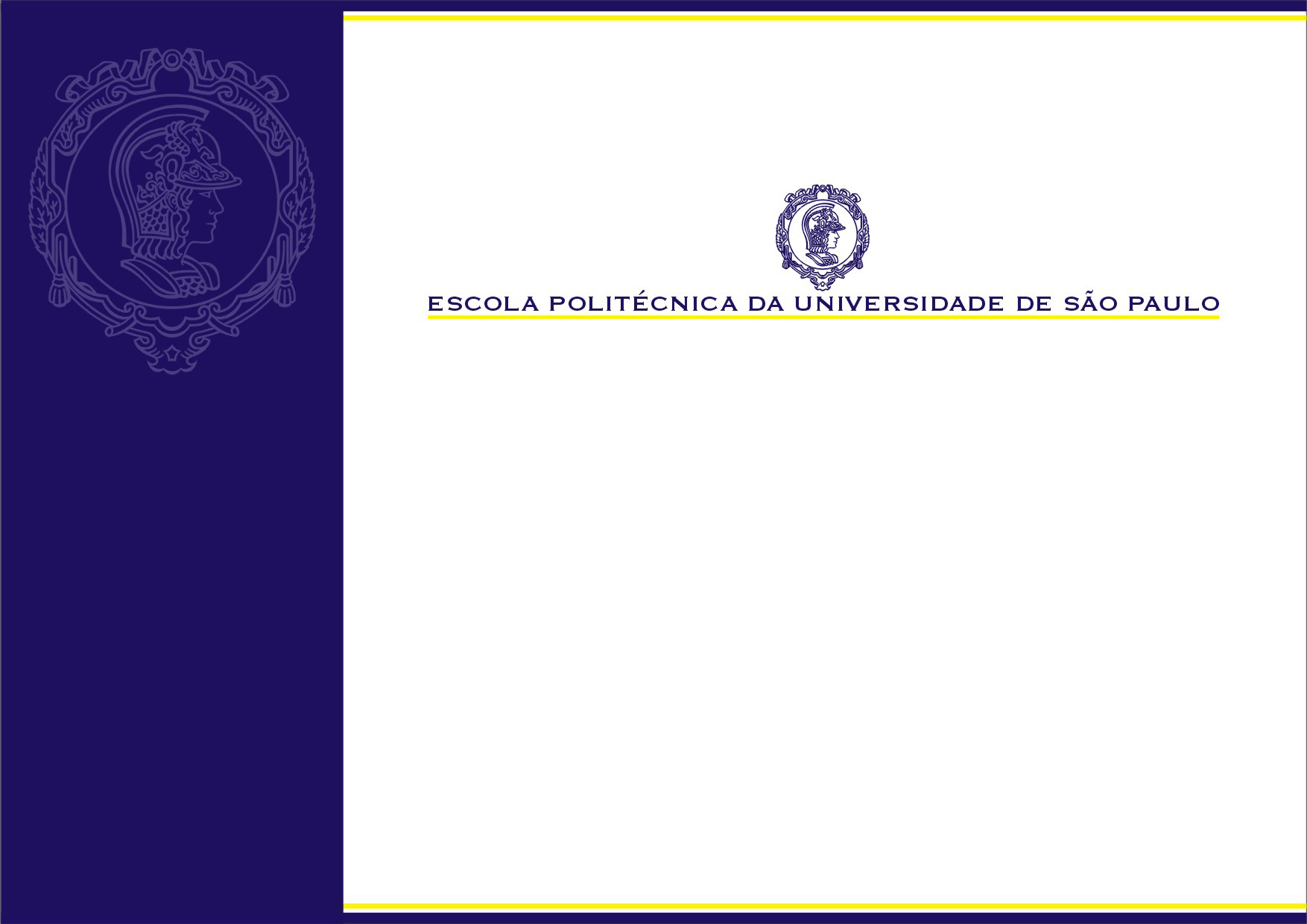 PMR 3203


Título da Apresentação

GRUPO - Número do grupo (1 a 20)
Nome e  NUSP  do integrantes do grupo 



2020.1
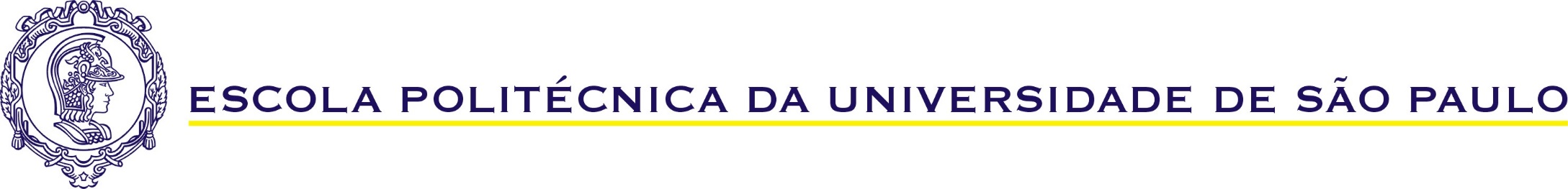 Introdução
Descrever a importância do tema do ponto de vista tecnológico e dar exemplos de aplicações e processos
2
PMR-3203
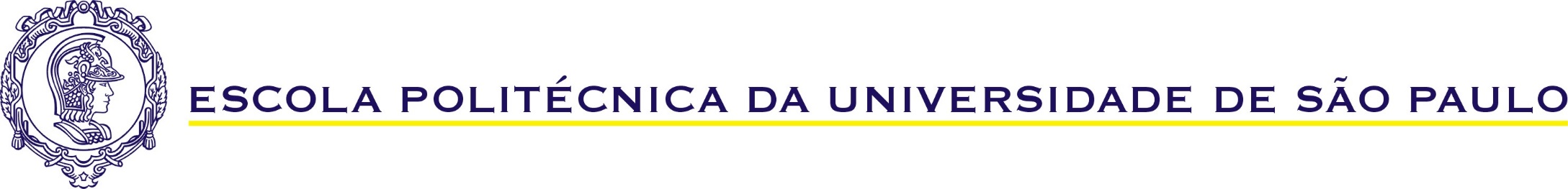 Objetivos
Qual será o foco da apresentação ? por exemplo: descrição de vários processos? Um processo específico ? Processos para um determinado material?
3
PMR-3203
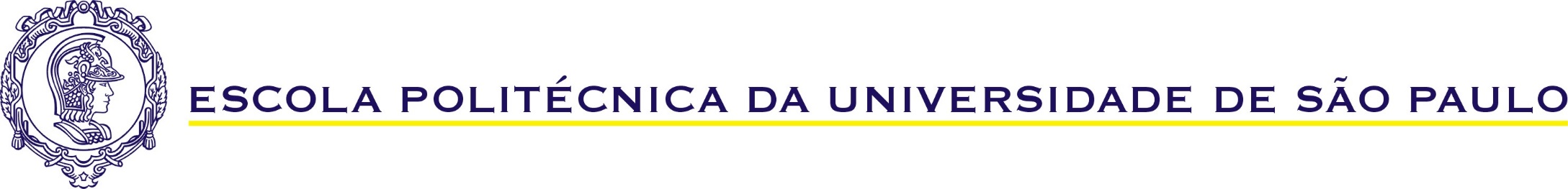 Seminário
Aqui serão apresentados os detalhes  e principais características dos processos ou processo 
Vantagens e desvantages 
Use quantas transparências forem necessárias
Cuidado com tempo de apresentação
4
PMR-3203
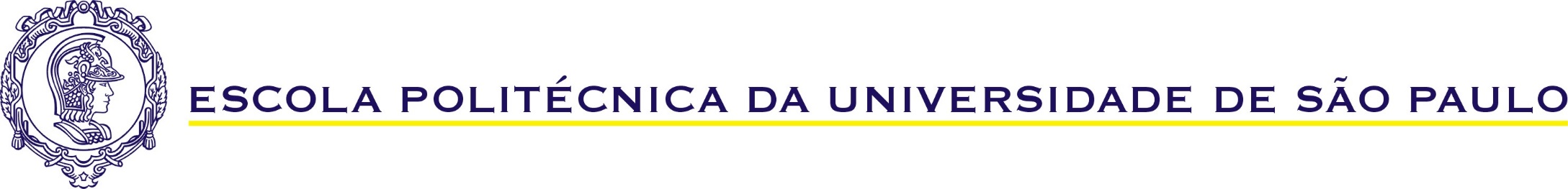 Conclusões ou Comentários Finais
Em função das vantagens e desvantagens do processo e aplicações o que o grupo conclui ou pode comentar sobre o processos estudado
5
PMR-3203
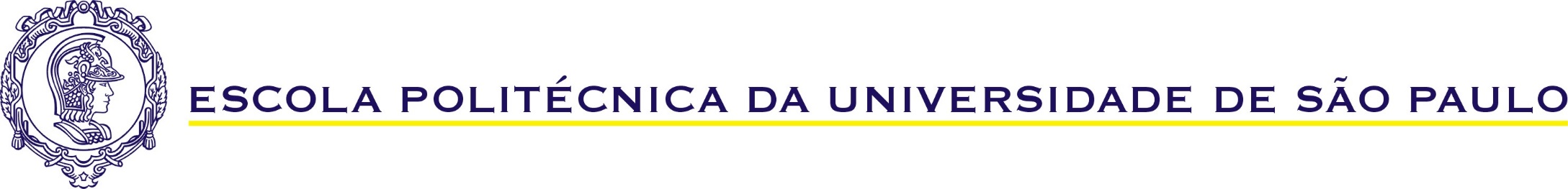 Referências
Listar as fontes, livros, sites, artigos etc.
NÃO UTILIZEM SOMENE UMA FONTE
6
PMR-3203
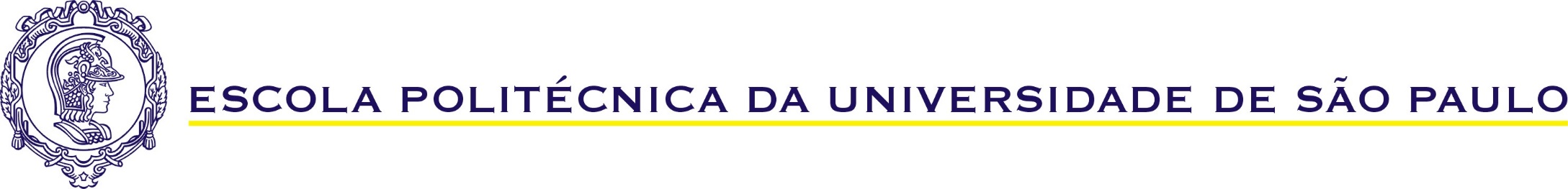 - Fim -
7
PMR-3203